Formos ir linijos
Sukūrė Judita Endrijaitienė
Ramunė Bodrenkovienė
Tikslas :
pažinti geometrines figūras
Uždaviniai :
Kūrybingai naudoti grupėje esančius žaislus
Pasiūlyti vaikams judėti atitinkamos formos keliu
Džiaugtis atliktomis užduotimis ir kaip pavyksta ir kaip nepavyksta
Priemonės:
Geometrinės figūros ,kartoniniai šablonai, plokščios figūros iš žaislinių konstruktorių,iš spalvoto limpančio popieriaus iškirptos geometrinės figūros,trafaretai.
Kūrybingai naudojom grupės žaislus
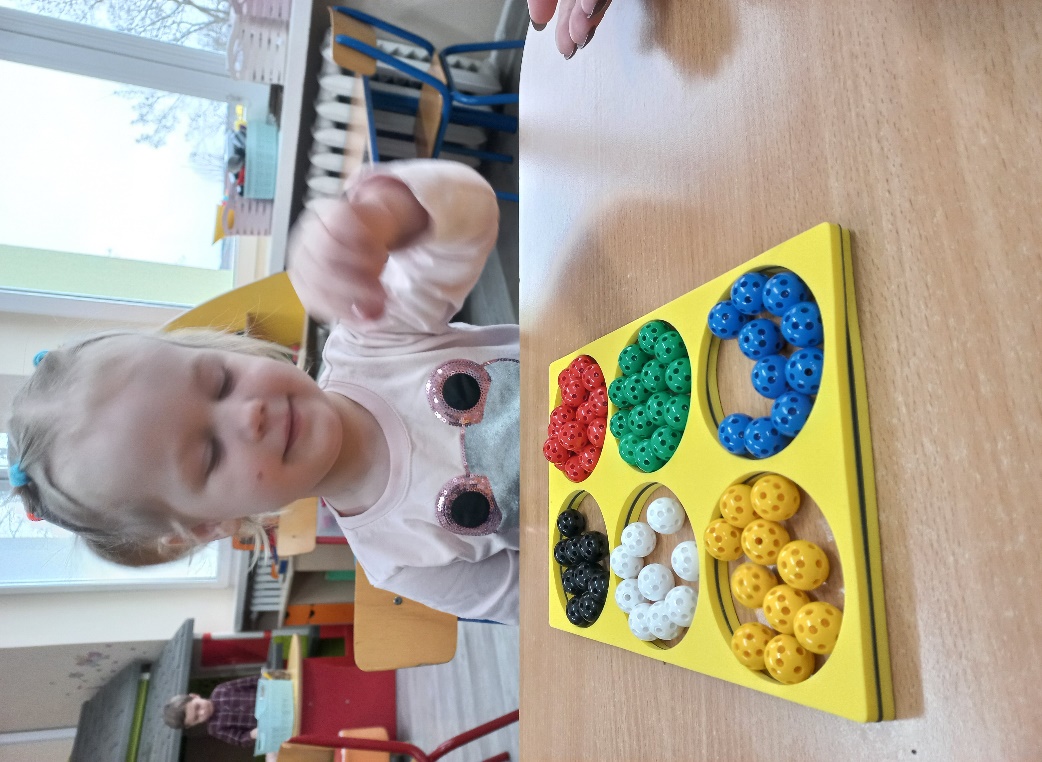 Vaikai judėjo atitinkamos formos keliu ,kirpo žirklutėmis įvairias linijas
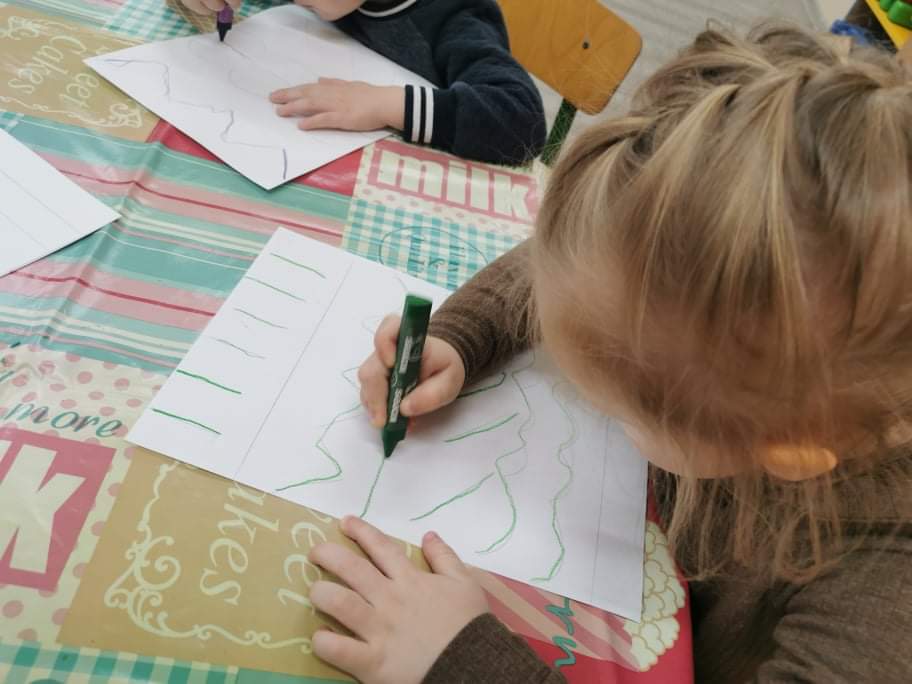